Роль родного дома и семьи в воспитании личности дошкольника.
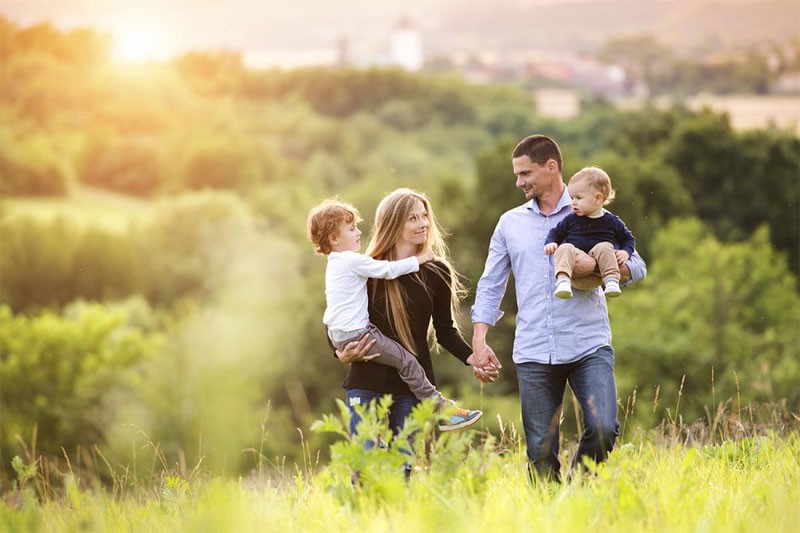 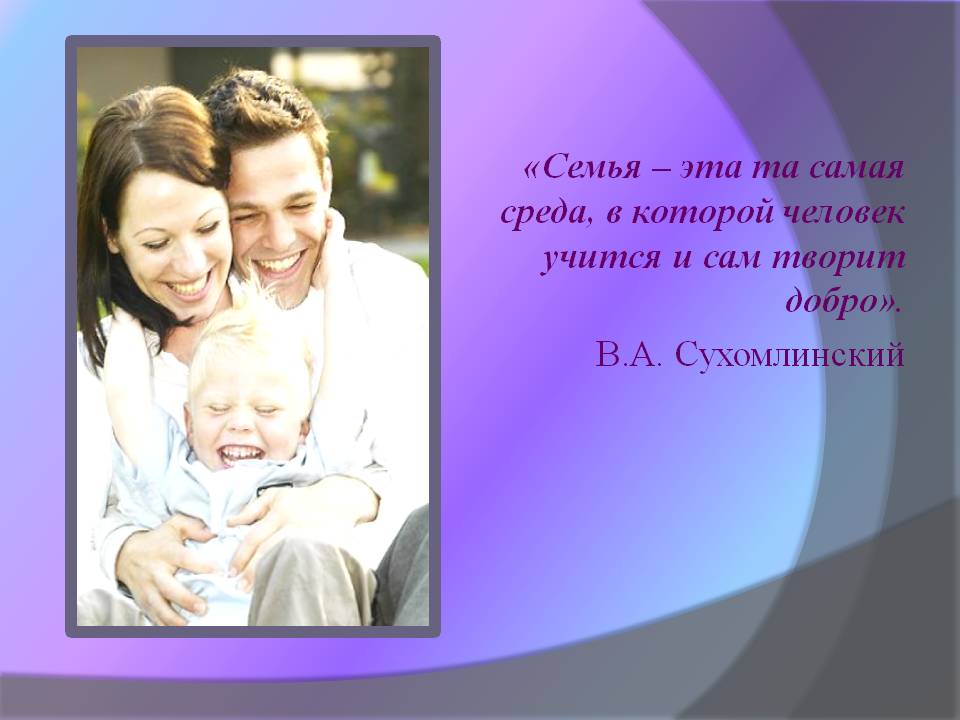